Welcome To Our Services
Custer State Park, SD
Let’s Worship In Spirit & In Truth
Song Leader – Chris Craig
♫  First Hymn #  
♫  Second Song # 
First Prayer -  
♫  Song Before The Lesson #  
♫  Invitation Song # 
♫  Closing Hymn #
The Divine Servant
John 13:1-17
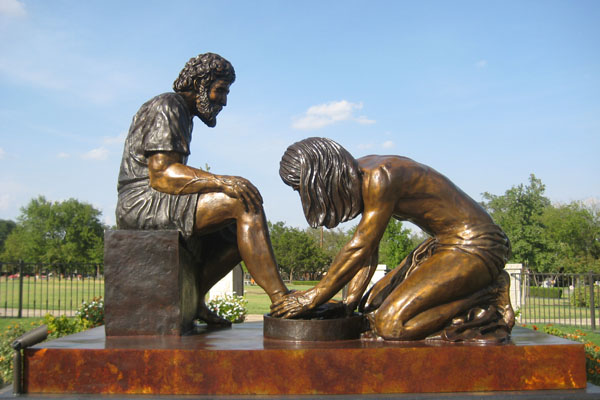 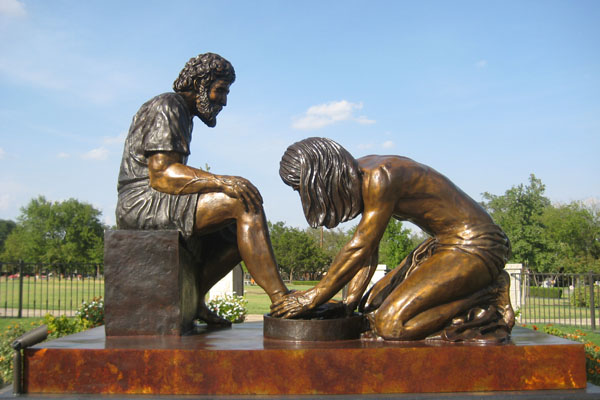 The Divine Servant
The Question They Argued About?
Who is the Greatest?  Lk.22:24-27
Argued Other Times, Mt.18:1-4, 20:20-28
The Nature of Jesus, Mt.1:23, Jn.1:1-3, Phil.2:5-8
2 Qualities of Greatness:  Humility – Servitude
Jesus Visual Aid, Object Lesson, Jn.13:1-17
5 Things Jesus Knew, Hour Was Come vs.1
All Things Given Unto Him, vs.3
Come From God, vs.3
Went to God, vs.3
Who Would Betray Him, vs.11
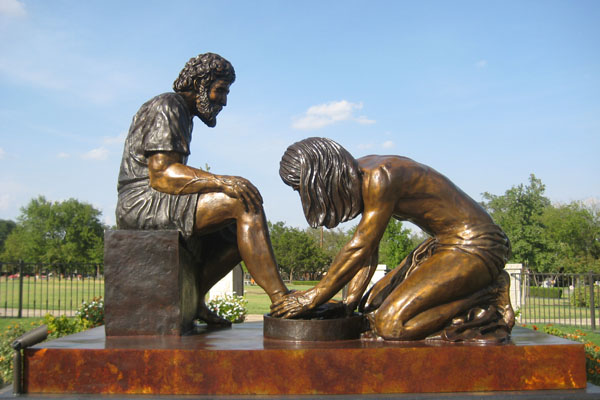 Our Manner of Serving
When Should We Serve?  Lk.10:30-37, Eph.5:16
Where Should We Serve?  Eph.6:4, Col.3:23
How Can I Serve?  Mk.14:3-9, Ac.9:36, 39
No Committee, No Permission
Who Can I Serve?  Lk.10:29, Jm.2:1-0, Mt.25:34ff
Serve Faithfully,  Gal.6:7-10, Rom.13:8
Not Broadcast Your Deeds, Mt.6:1-4, Mt.23:5
If Ye Know These Things, Happy Are Ye…  vs.17
God’s Plan to Save Humanity
Hear the Gospel of Christ, Rom.10:17
Believe in Jesus Christ,  Acts 2:36
Repent and Turn to God, Acts 2:38
Confess Jesus Before Men,  Matt.10:32
Baptized Into Christ, Gal.3:26-27
            -----------------------------
Grow And Be Faithful, 1 Pet.2:2
If We Err From The Faith,  Acts 8:22
Thanks For Coming
Alaskan Glaciers from 36,000 feet